ИЗУЧЕНИЕ ВЛИЯНИЯ АНТРОПОГЕННЫХ ФАКТОРОВ НА ОБРАЗОВАНИЕ НАНОЧАСТИЦ СЕРЕБРА В ЭКСТРАКТАХ ХВОИ ЕЛИ ЕВРОПЕЙСКОЙ
Докладчик: Д.М. Стычинский 
Научный руководитель: С.Д. Хижняк
Тверской государственный университет   
  Кафедра физической химии
Цель: прогнозирование и оценка экологической безопасности окружающей среды на основе получения наночастиц серебра в экстракте хвои ели европейской.
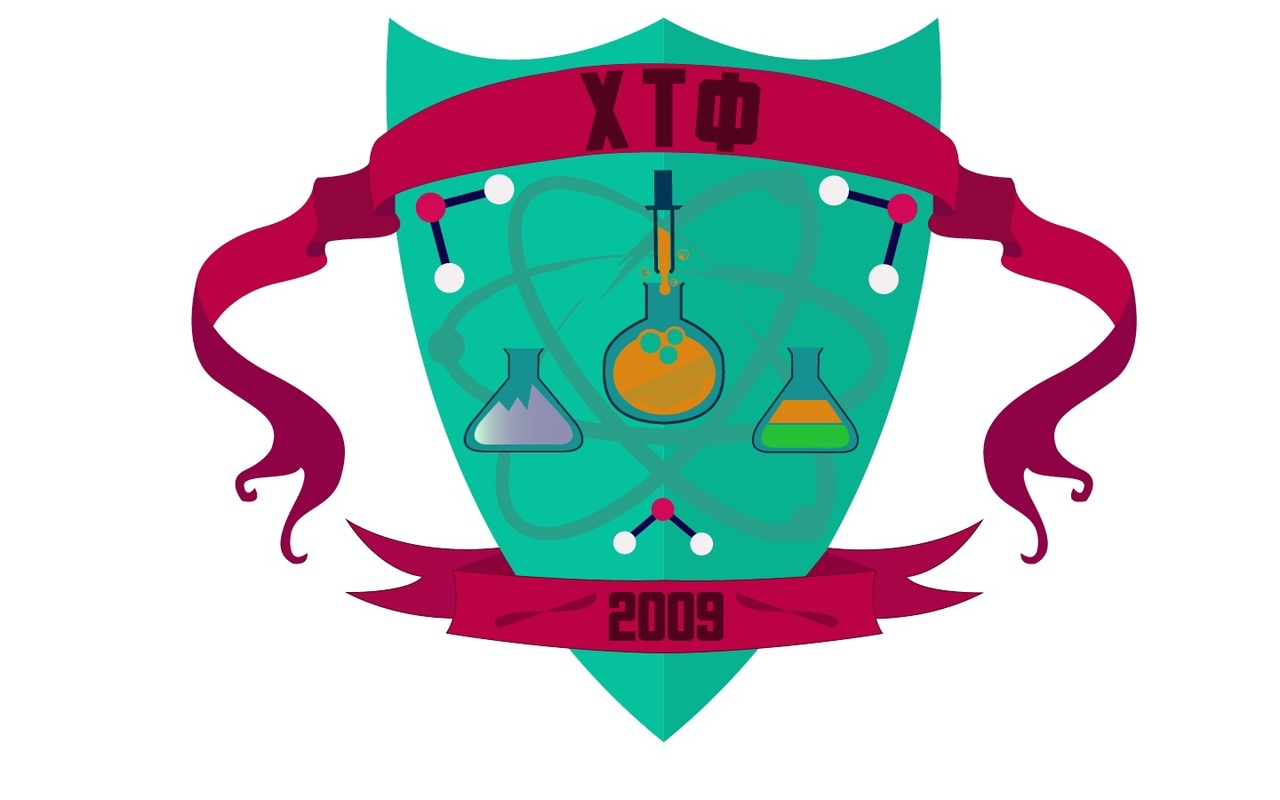 Вывод: изучение кинетики образования НЧС с помощью УФ спектроскопии может быть использовано для оценки влияния антропогенных факторов на состояние окружающей среды.
УФ спектры водных  экстрактов после добавления AgNO3  : 1) через 15 минут ,2) через 1 час, 3) через 3 дня, 4) через 3 месяца